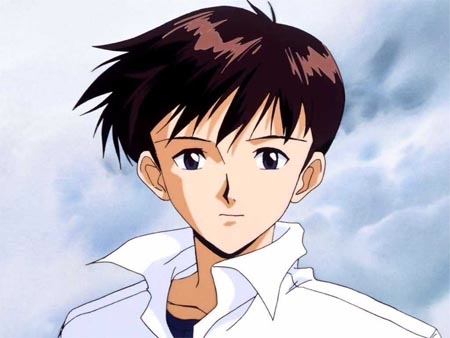 Nice to meet you.
はじめまして。
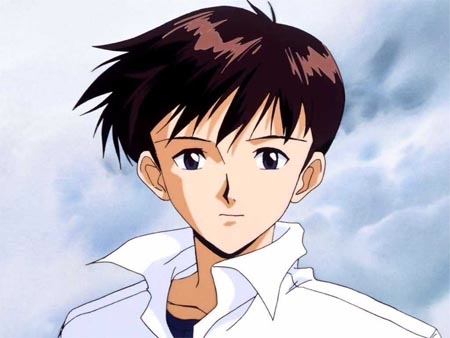 I’m Shinji.
ぼくは　しんじ　です。
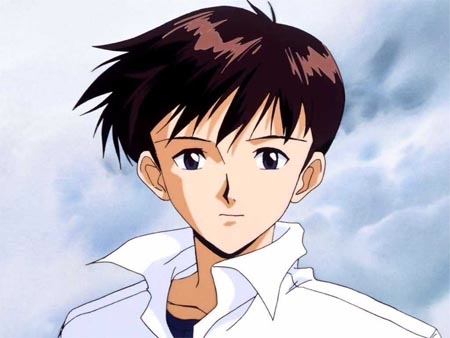 I’m ten years old.
１０さいです。
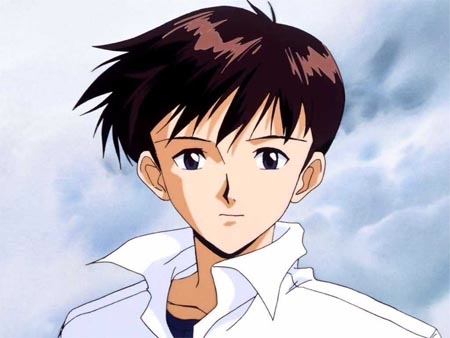 My birthday is in August.
たんじょうびは　はちがつです。
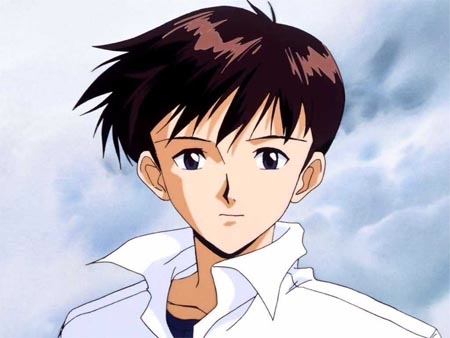 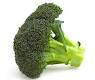 I like broccoli.
Brokori　が　すきです。
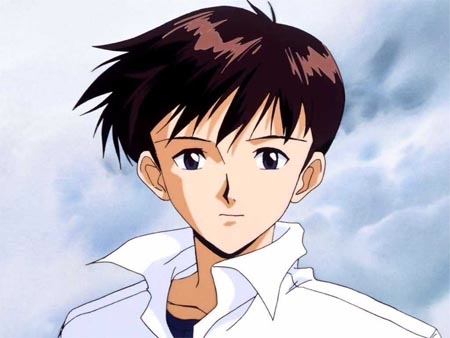 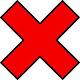 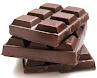 I don’t like chocolate.
Chokoretto　がすきじゃないです。
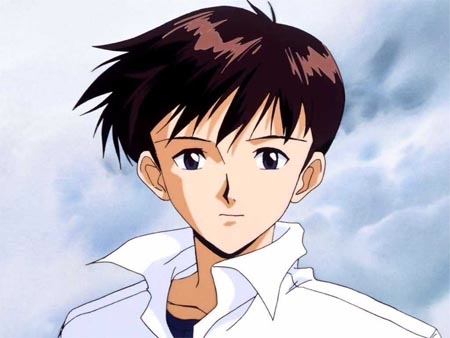 There are five people in my family.
かぞくは　５にんです。
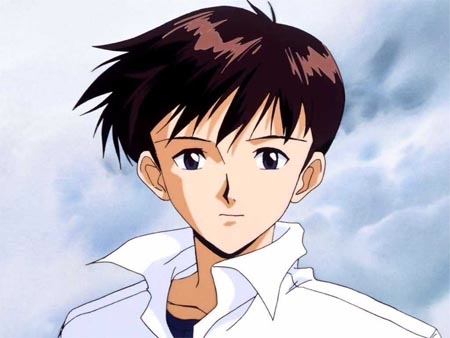 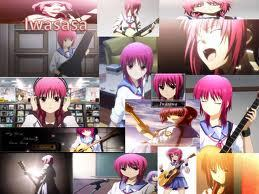 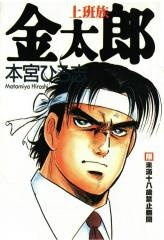 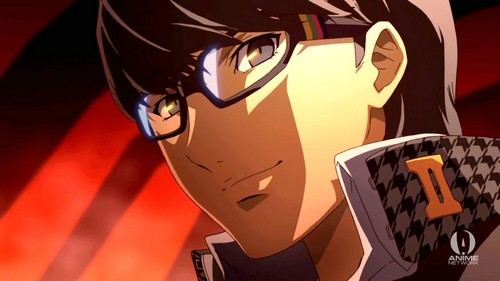 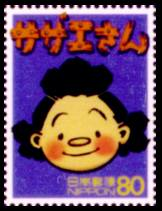 There’s my dad, mum, older sister and older brother.
おとうさんと　おかあさんと　
おねえさんと　おにいさん　です。
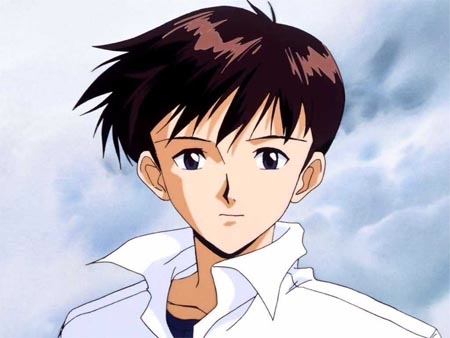 I also have a pet.
Petto　もいます。
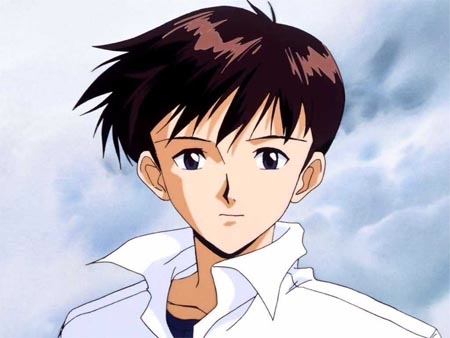 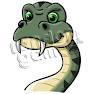 My pet is a snake.
Pettoは　へび　です。
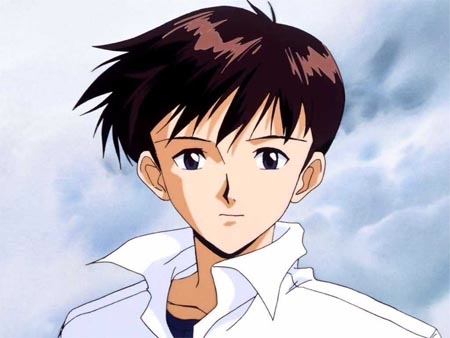 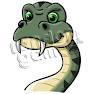 The snake’s name is Fluffy.
へびのなまえは　Furafii です。
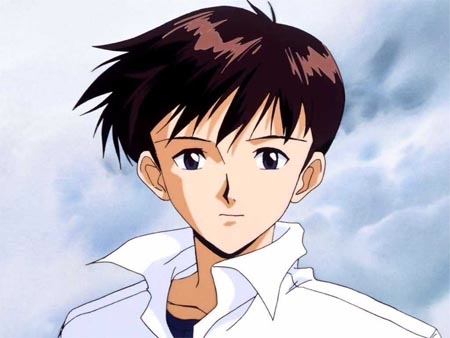 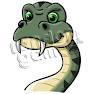 Fluffy is very cute.
Furafiiが　とてもかわいいです。
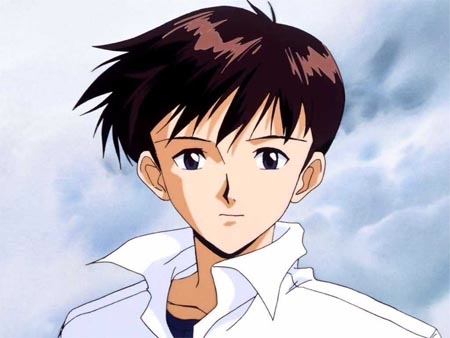 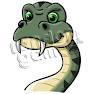 I love her.
だいすきです。
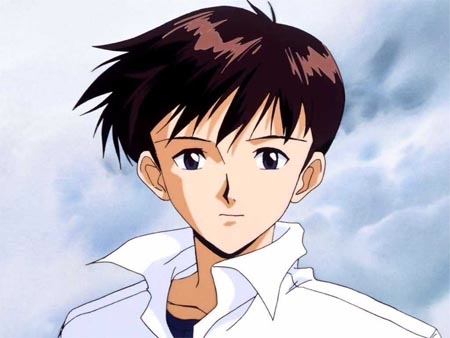 Please look after me.
よろしくおねがいします。